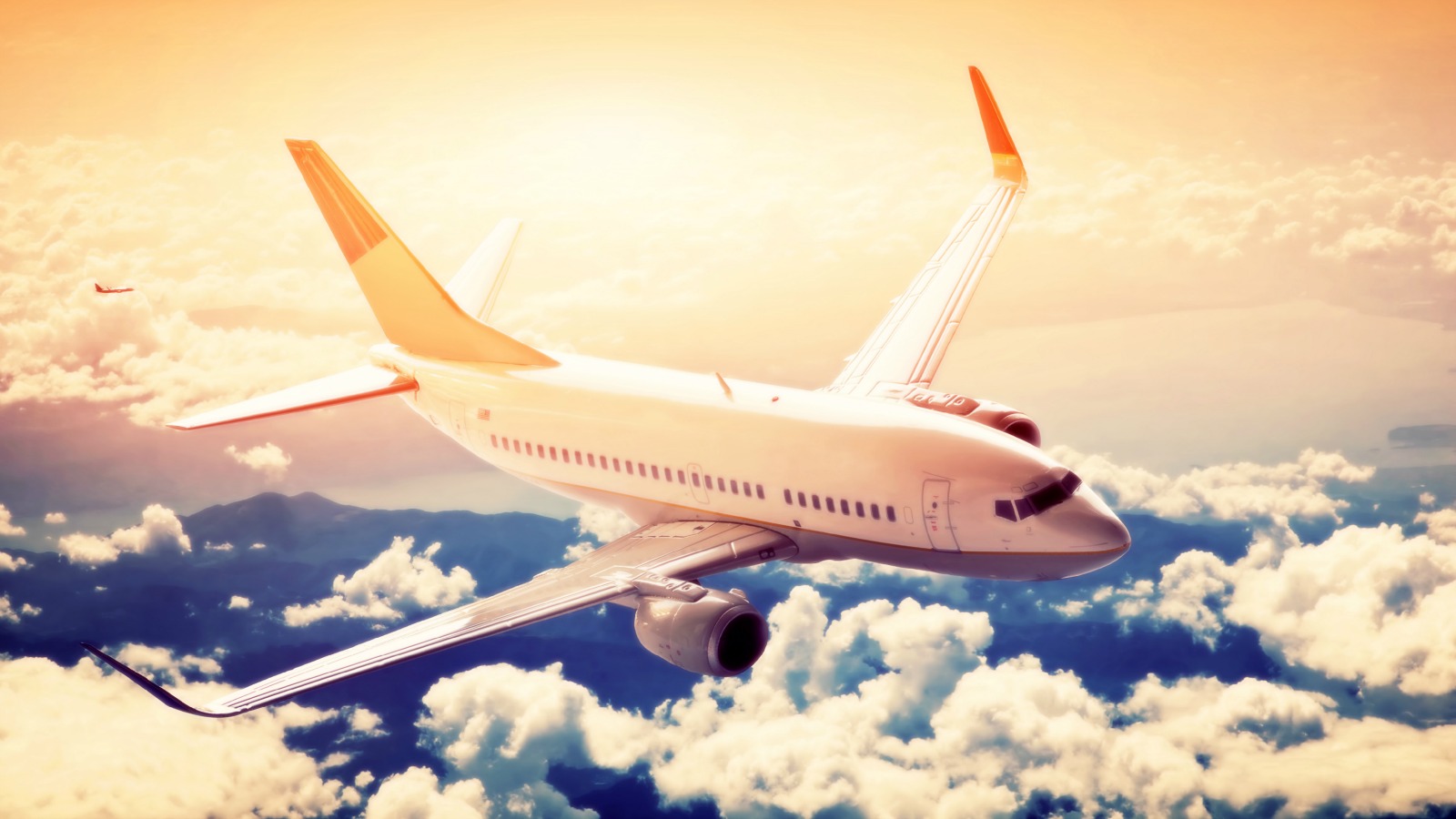 Aviation Safety Trends
By Pascal Berlage and Elias Kouevidjin
Context
Hypothesis 				    Methods
By Cause (Human, Mechanical, Combined):
H₀: µ_Human = µ_Mechanical = µ_Combined
H₁: At least one pair of means differs.
By Aircraft Type (Commercial, Private, Cargo):
H₀: µ_Commercial = µ_Private = µ_Cargo
H₁: At least one pair of means differs.
One Way ANOVA – Comparing Mean Fatalities with:
Cause categories (Human, Mechanical, Combined).
Aircraft categories (Commercial, Private, Cargo).
Tukey’s HSD: Identify specific group differences post-ANOVA.
Fatality Differences by Human/Mechanical Cause: ANOVA (R Code)
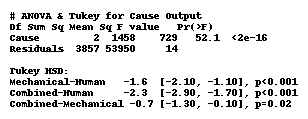 Fatality Differences by Aircraft Type: ANOVA (R Code)
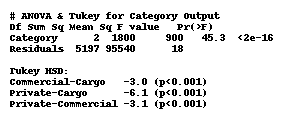 Results
ANOVA F(2,3857)=52.1, p<0.001 shows mean fatalities differ by cause.
ANOVA F(2,5197)=45.3, p<0.001 confirms differences among types.
Both ANOVAs rejected the null hypotheses, confirming significant differences in mean fatalities:

By Cause: Human (7.1) > Mechanical (5.5) > Combined (4.8).
By Aircraft Type: Cargo (9.2) > Commercial (6.2) > Private (3.1).
Post-hoc Tukey HSD tests confirmed all pairwise differences were statistically significant.
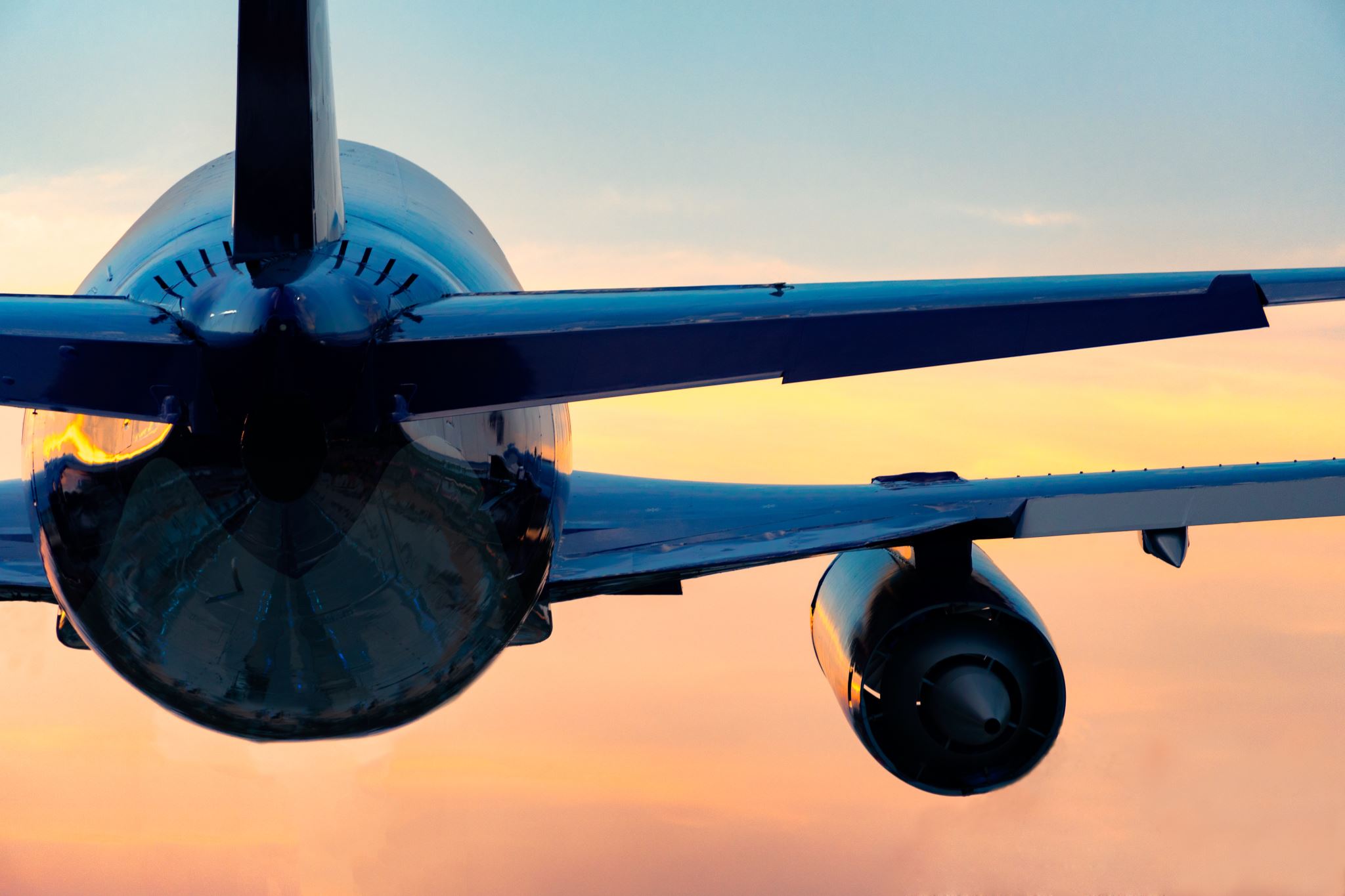 Conclusion
Human Error = Deadliest Cause
• 29% higher fatalities than mechanical failures (7.1 vs. 5.5 deaths/accident)
• Implication: More pilot training could save more lives than mechanical upgrade
Cargo Aircraft = Highest-Risk
• 48% deadlier than commercial flights (9.2 vs. 6.2 deaths/accident)
• Implication: Focus on cargo maintenance & hazardous material protocols